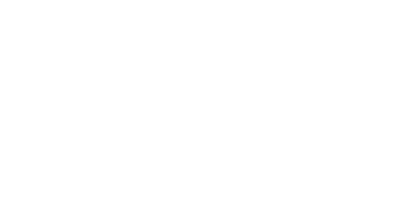 Overview of Procurement
AD and ICS Retreat Meeting 2014
Supply, Procurement and Logistics Division

www.europeanspallationsource.se
11 December 2014
Supply, Procurement and Logistics (SPL) Division
SPL Division is responsible for procurement in ESS, including:
Normative function: setting procurement procedures, rules, guidelines, etc; monitoring, oversight
Procurement and Contracting: running procurement processes and awarding contracts, contracts management
Logistics (under development)

Close coordination with other parts of ESS
2
Legal basis and policy for ESS Procurement
Currently, ESS procurement is guided by European Procurement Directive 2004/18/EC on public procurement, implemented through the Swedish Public Procurement Act (LOU), and the following principles:

Open competition, accessibility to Industry, accountability, transparency and  equal treatment
Efficient, effective and ethical use of resources, sustainability
Objectivity and clarity in ESS procurement business process
Tenders >EUR207K following EU procurement process, published on EU tender website
EU competitive procedures - open, restricted, negotiated, competitive dialogue 
Tenders <EUR207K following Swedish Public Procurement Act    
<EUR50K – direct award procedure (always aiming for competition)
>EUR50K – requires publication and competitive process

Implemented through ESS Procurement Policy for 2014-2015 (dated June 2014)

EU treaty principles, value for money, publicity, integrity, innovation, sustainability

ESS ERIC procurement rules under development
3
Procurement process
Early communication of indicative procurement plan through ESS website and ILO network
Signed off by appropriate authorities within ESS before launching the tender process (e.g. Purchase Authorization / Consultancy Approval)
Drafted and sign off by appropriate technical experts within ESS
Document outlining procurement objective, market landscape, evaluation criteria, tender methodology, risks, etc.  Drafted by procurement and sign off by appropriate experts in ESS
Includes draft contracts [with legal]
----------
Tenders above certain thresholds to be published in appropriate media (unless specific exemptions apply)
Finalisation of contract [with legal]
----------
Following appropriate signatory authorities in ESS
----------
Final awards to be published in appropriate media, upon finalisation of contracts
Together with technical owners
Engage with a procurement evaluation board with relevant expertise
Together with technical owners and logistics function
4
**Timing of the process depends on value and complexity
Process for new requests(for goods, services, consultants)
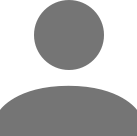 Completes the appropriate request form/s (available in Procurement Word templates). 
Requests signature to PCC Owner and subsequent authorities if applicable according to the value
Submit signed request to procurement@esss.se
Requestor
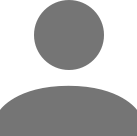 SPL Manager assigns the case to one or several Procurement Officer/s
Procurement Officer/s in-charge communicates with Requestor
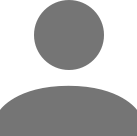 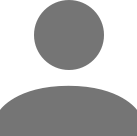 SPL Division
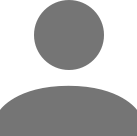 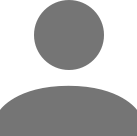 5.    Discussion and preparation of strategy and documents
Procurement Officer and Requestor
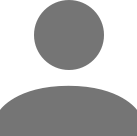 6.    Procurement Officer launches the appropriate  process
Procurement Officer
5
What are we doing…
Procurement
Supporting projects / admin for procurement needs
Developing/issuing procurement documents (tenders, etc) and issuing orders / contracts (together with legal)
35 new requests in November (+ on-going procurements)
Building the procurement function in ESS
Procurement training
Defining procurement processes, procedures, guidelines
Developing internal templates
Developing Agresso procurement module
ESS ERIC procurement rules (together with legal)
Logistics
Initial mapping completed end October
Developing strategy for logistics solution for ESS
Some near-term logistics support for lending to IK partners
Defining logistics processes, procedures, guidelines
6
How we can support / SPL’s role?
Finding solutions to meet ESS procurement and logistics needs (engage with us early!)
Procurement planning (schedule!)
Procurement strategies, depending on needs and market landscape
Market surveys / requests for information
Internal and external collaboration (suppliers / vendors, ILO network, etc)
Ensuring appropriate process and legal requirements are followed
Limiting financial exposure risk and achieving best value for money for ESS
Responsible for conducting procurement, contacting and communication with suppliers / vendors during the procurement process
7
Thank you!
Meredith Shirey
Head of SPL Division
Mirko Menninga Senior Procurement Officer
Malcolm de SilvaSenior Procurement Officer
Luis Ortega
Procurement Officer
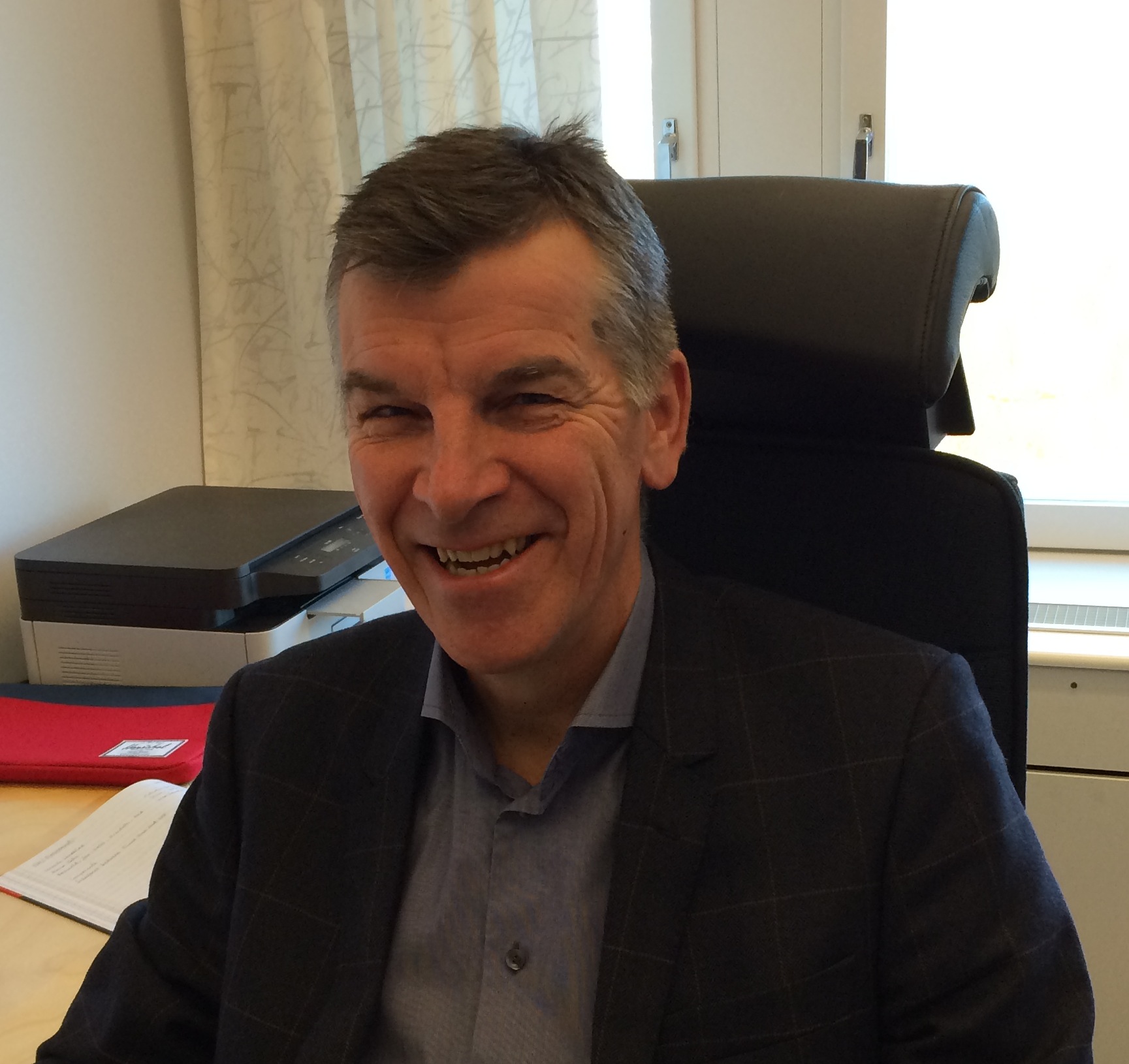 Jan Lundin
Logistics Consultant
Georgeta Barbieru
Procurement Officer
Liisa Zander
Procurement Officer
Shilan Babanzadeh 
Team Assistant
Cristina EchenagusiaIntern
8
Contact us individually or at procurement@esss.se